SIP/2012/ASBU/Nairobi-WP/21B
Aviation System Block UpgradesModule N° B0-30/PIA-2 Service Improvement through Digital Aeronautical Information Management
Workshop on preparations for ANConf/12 − ASBU methodology
(Nairobi, 13-17 August 2012)
Module N° B0-30 Service Improvement through Digital Aeronautical Information Management
ICAO SIP 2012- ASBU WORKSHOP
2
Module N° B0-30 - Baseline
Current aeronautical Information service and processes
Based on paper publications and text based NOTAMs
Not included in this Module but mapped to this Module
WGS-84; 
eTOD; and 
QMS for AIM
ICAO SIP 2012- ASBU WORKSHOP
3
Module N° B0-30 – Change Brought by the Module
AIS moves into AIM
 AIXM /Standardised formats based on widely used information technology standards (UML, XML/GML).
eAIP /The AIP moves from paper to electronic support.
Digital NOTAM
ICAO SIP 2012- ASBU WORKSHOP
4
Module N° B0-30 – Intended Performance Operational Improvement
ICAO SIP 2012- ASBU WORKSHOP
5
Module N° B0-30 – Necessary Procedures (Air &Ground)
ATC - No new procedures 
Users - Full benefit requires new procedures for data users to retrieve the information digitally
For example, for Airlines in order to enable the dynamic provision of the digital AIS data in the on-board devices, in particular Electronic Flight Bags
ICAO SIP 2012- ASBU WORKSHOP
6
Module N° B0-30 – Necessary System Capability
Avionics
No avionics requirements. 

Ground Systems
AIS data made available to the AIS service through IT and to external users via either a subscription for an electronic access or physical delivery. Electronic access can be based on internet protocol services. 
The main automation functions that need to be implemented to support provision of electronic AIS are the national aeronautical data, NOTAM (both national and international) and meteorological management including data collection, verification and distribution.
ICAO SIP 2012- ASBU WORKSHOP
7
Module N° B0-30 – Training and Qualification Requirements
Training is required for AIS/AIM personnel.
Training in the operational standards and procedures are required for this module 
Likewise, the qualifications requirements are identified in the regulatory requirements
ICAO SIP 2012- ASBU WORKSHOP
8
Module N° B0-30 – Regulatory/Standardization needs and Approval Plan ( Air &Ground)
Regulatory/Standardization:  Use current published requirements
Approval Plans:  To Be Determined, based upon regional applications.
ICAO SIP 2012- ASBU WORKSHOP
9
Module N° B0-30 – Reference Documents
Standards: Further changes to ICAO Annex 15 are in preparation
Procedures : In preparation
Guidance Material
ICAO Doc 8126, Aeronautical Information Services Manual, incl. AIXM and eAIP
ICAO Doc 8697, Aeronautical Chart Manual 
Manuals on AIM quality system and AIM training.
ICAO SIP 2012- ASBU WORKSHOP
10
Module N° B0-30 Implementation                   - Benefits and Elements
Service Improvement through Digital Aeronautical Information Management
Elements:
- WGS-84; eTOD; and QMS for AIM (Not included in this Module)
- AIXM
- eAIP
- Digital NOTAM
to be reflected in ANRF
ICAO SIP 2012- ASBU WORKSHOP
11
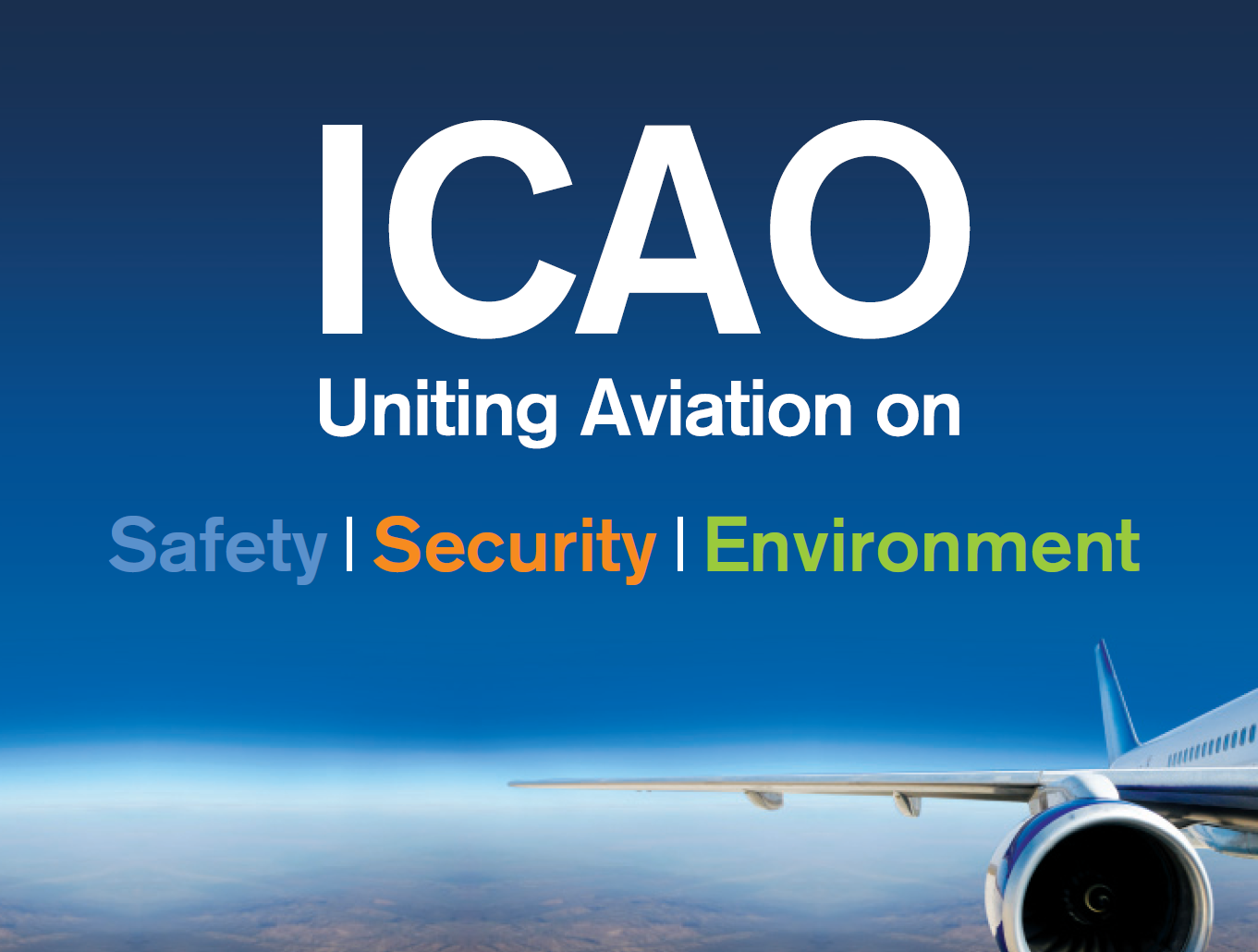 ICAO SIP 2012- ASBU WORKSHOP
12